High Performance Teams
A Little Background…
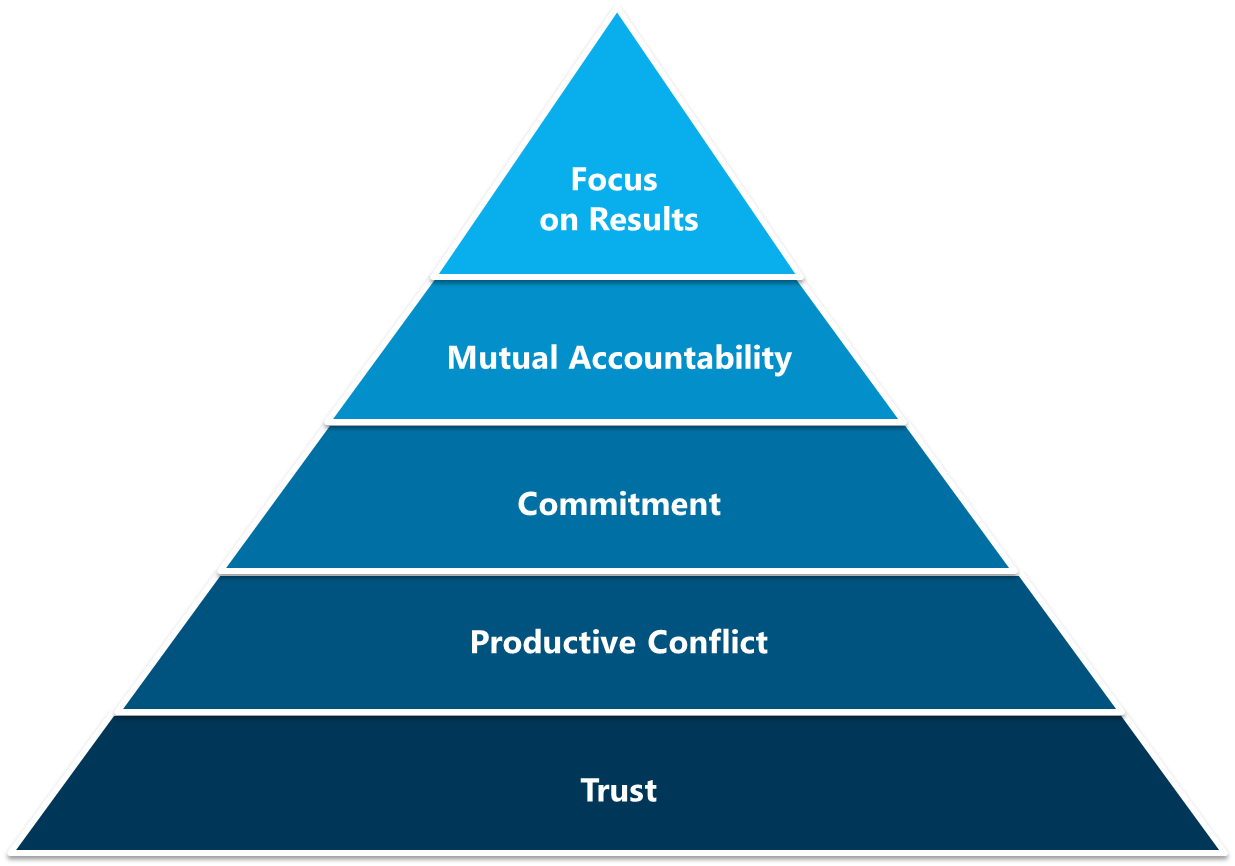 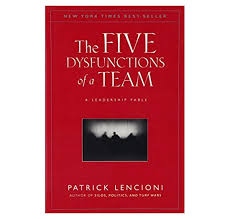 SLALOM BUILD   ALL RIGHTS RESERVED. PROPRIETARY AND CONFIDENTIAL.
High Performing Teams
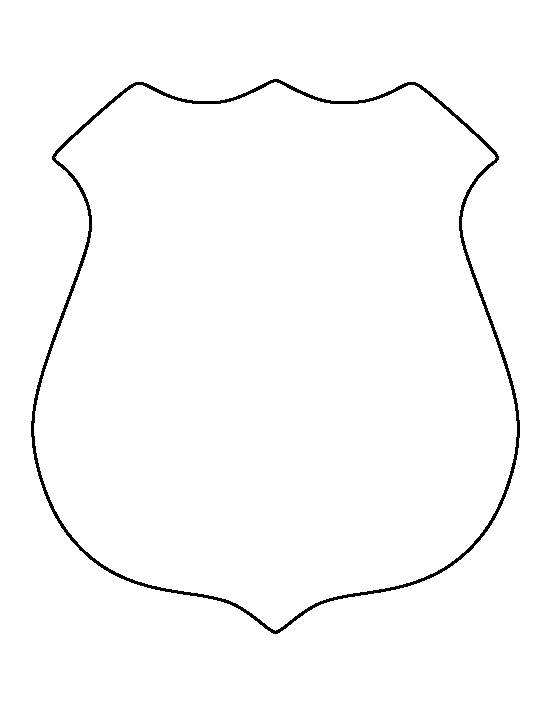 Let’s Get Started: Coat of Arms Exercise
Complete the shield with drawings only, no words
What is something from your childhood that significantly influenced who you are today?
What is a foundation in your life that keeps you grounded?
What is a hope that you have for someone?
What is a current dream of your own yet to be fulfilled?

1 personal motto – at the bottom
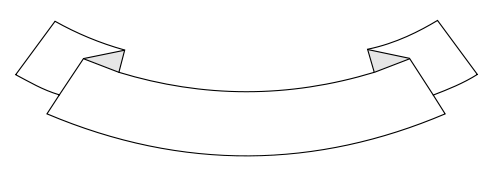 SLALOM BUILD   ALL RIGHTS RESERVED. PROPRIETARY AND CONFIDENTIAL.